JORNADA DE BIENVENIDA
Aquí se escribe el título del proyecto, de la charla o conferencia
_Introducción
_El problema
_Desarrollo
_Presupuesto
_Conclusiones
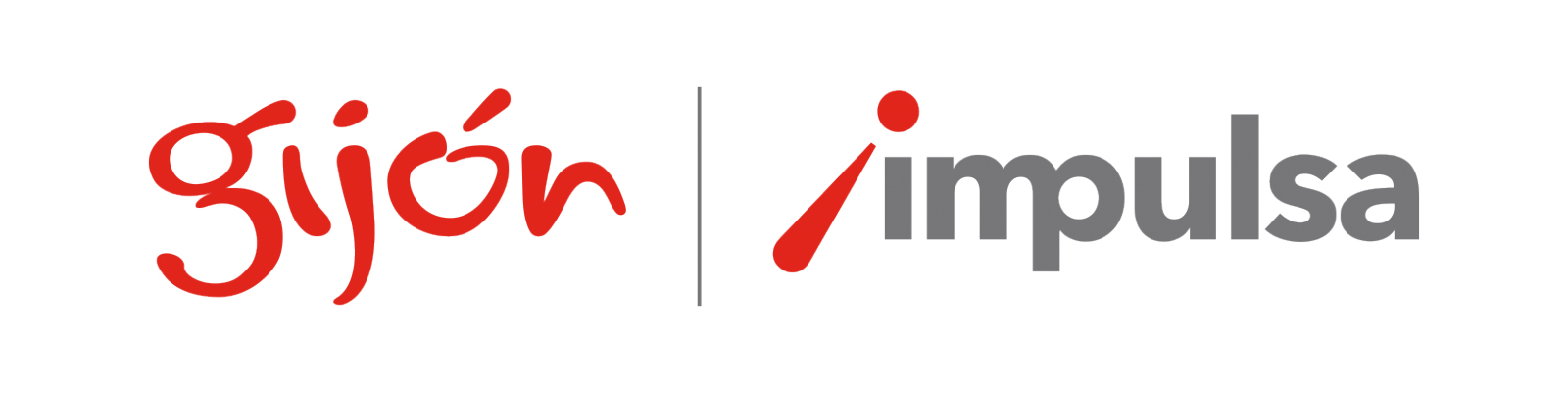 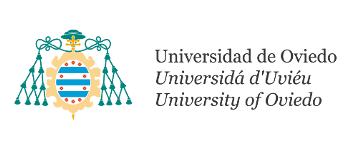 Programa de formación_
Utilizamos esta tipogafía:  PT_Mono y PT_Mono BOLD

Podéis incluir diapositivas con texto, aunque siempre es más recomendable expresar ideas a través de una imagen.

En las próximas diapositivas tenéis más ejemplos.

Podéis copiar y pegar las diapositivas para particularizar vuestra presentación.
Programa de formación_
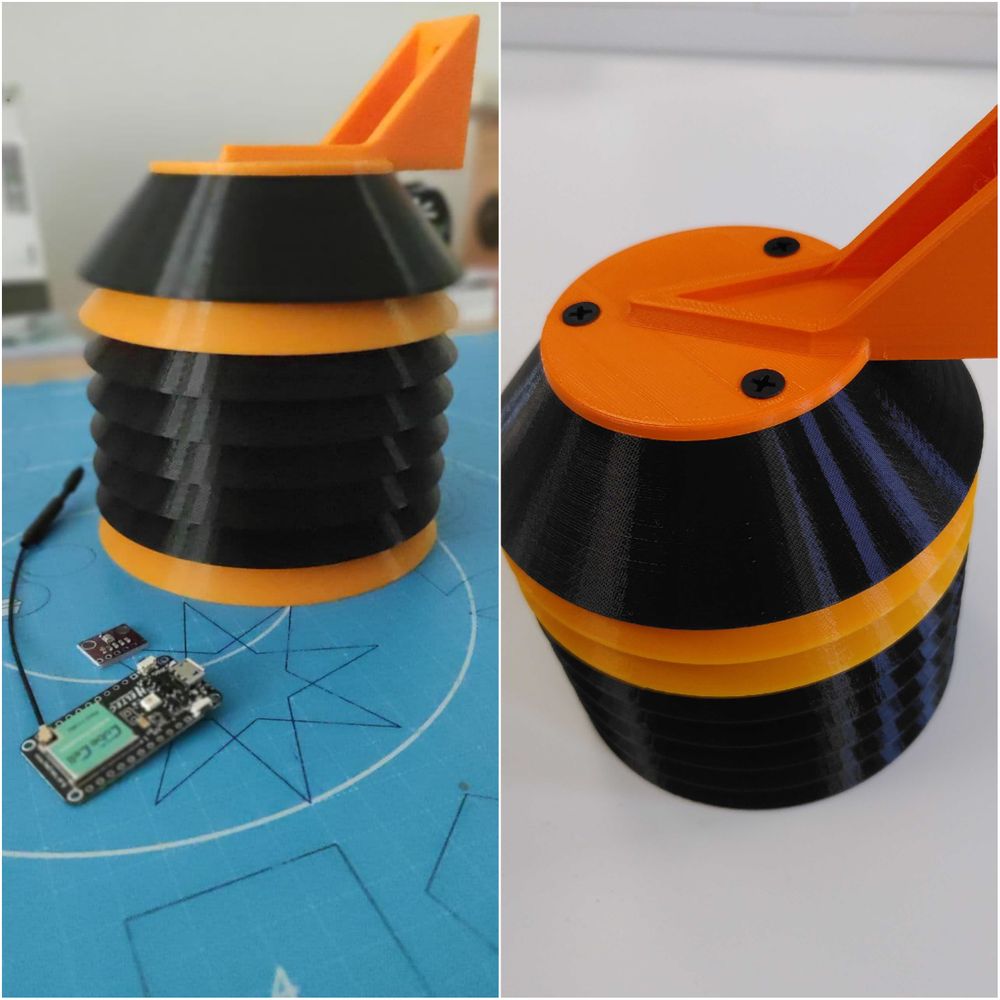 Ejemplo: Miniestación meteorológica en MediaLab
Programa de formación_
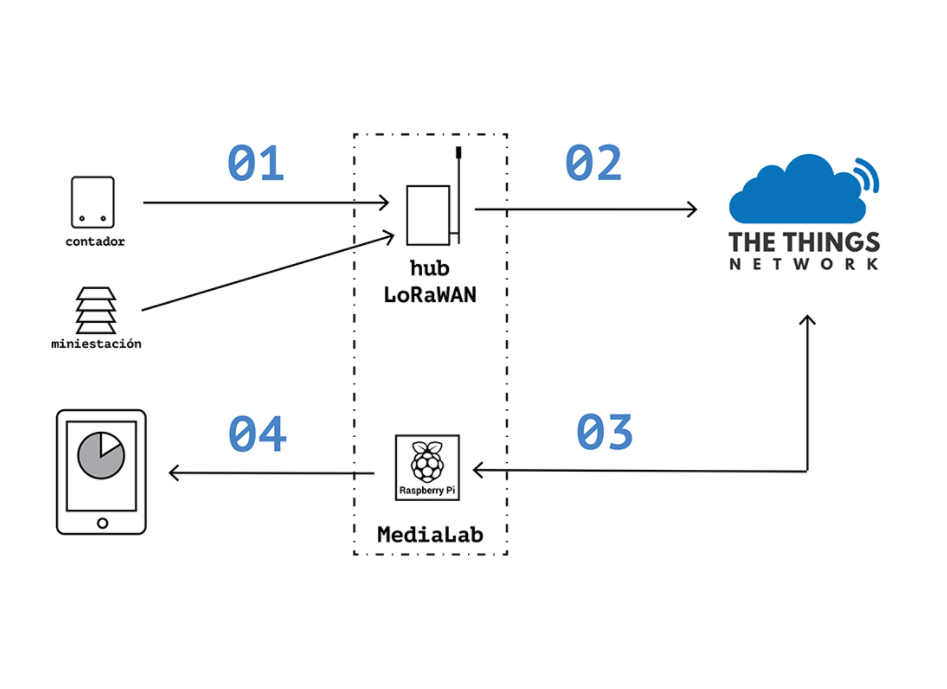 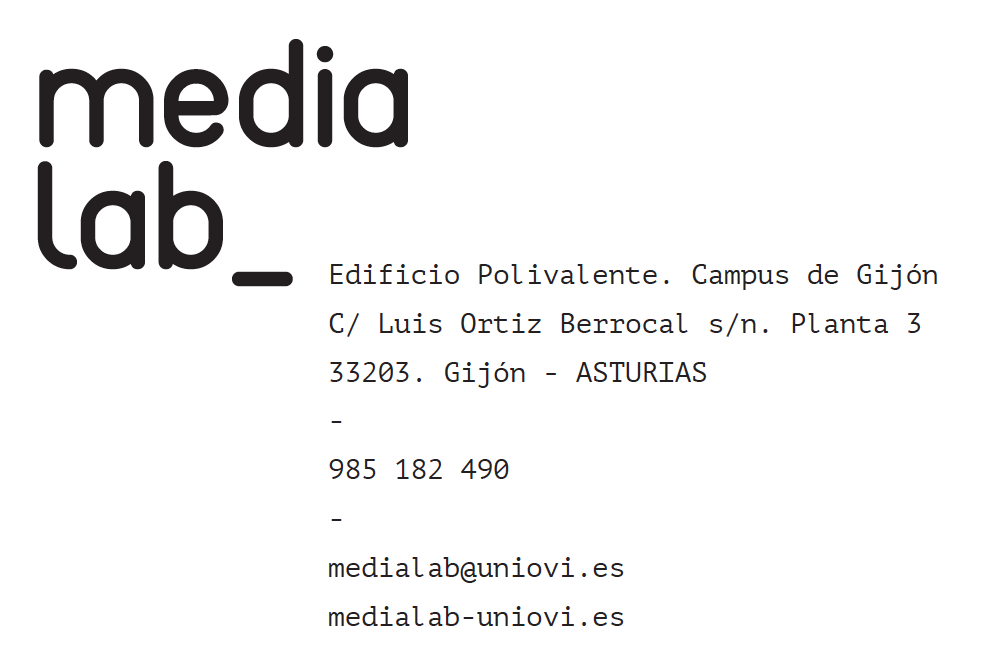